The Aztecs and the Incas: Spanish Invasion
SS6H1: Describe the encounter and consequences of the conflict between the Spanish and the Aztecs 
and Incas and the roles of Cortes, Montezuma, Pizarro, and Atahualpa
Aztecs
Rulers: Montezuma II 
Location: Central America/ Mexico 
Achievements: Floating Gardens, Gold, Canals, Corn farming 
Consequences of Spanish Invasion: Rulers were killed,  people enslaved, city destroyed, gold taken.
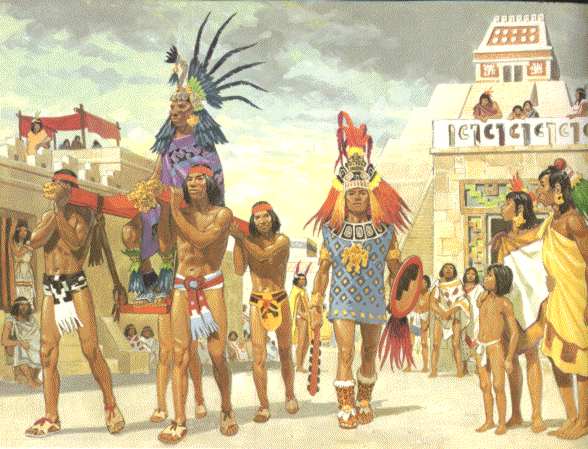 INCAS
Rulers: Atahualpa 
Location: Western coast of South America (Peru, Bolivia, Chile, Ecuador, Argentina)
Achievements: Terrace farming, Roads, Stairs, Stonework 
Consequences of Spanish Invasion: Cities, Art, temples, language, customs, and culture destroyed. People enslaved. Religion abandoned.
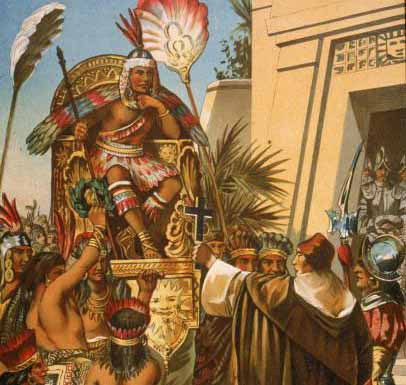 Hernán Cortés
Role in Spanish Invasion: 
Rich and powerful Spanish explorer & soldier 
Conquered the Aztecs 
Burned all his ships so his men would not try to leave. He wanted success or death to be the options. 
- Destroyed capital city of Tenochtitlan and built Mexico City in its place.
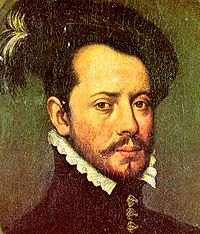 Montezuma II
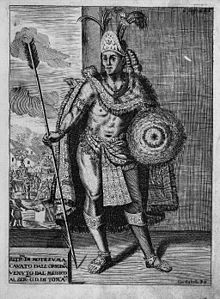 Role in Spanish Invasion: 
Aztec leader 
     said to believe the Spanish  
     were gods upon arrival. 
-    Gave them gifts of gold. 
Held hostage by Cortes in his own palace. 
Later killed when battle broke out between Aztec warriors and Spanish troops.
Francisco Pizarro
Role in Spanish Invasion: 
Spanish explorer and soldier 
conquered the Incas  
Killed Atahualpa 
He grew wealthy by taking gold and silver from the Incas 
Later killed in an attack when men tried to take over his palace in Peru.
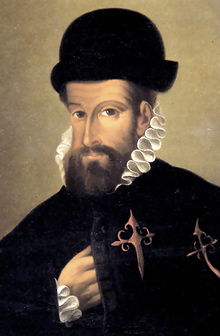 Atahualpa
Role in Spanish Invasion: 
Sapa Inca 
Captured and held for ransom by Pizarro for gold. 
24 tons of gold and silver were brought by the Incas in exchange for his life. 
Ordered to death by Pizarro 
     and the Inca empire ended.
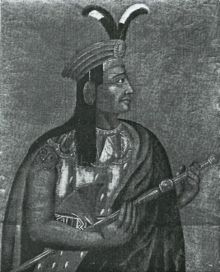 [Speaker Notes: Sapa Inca: thought to be a living descendant of the sun god.]